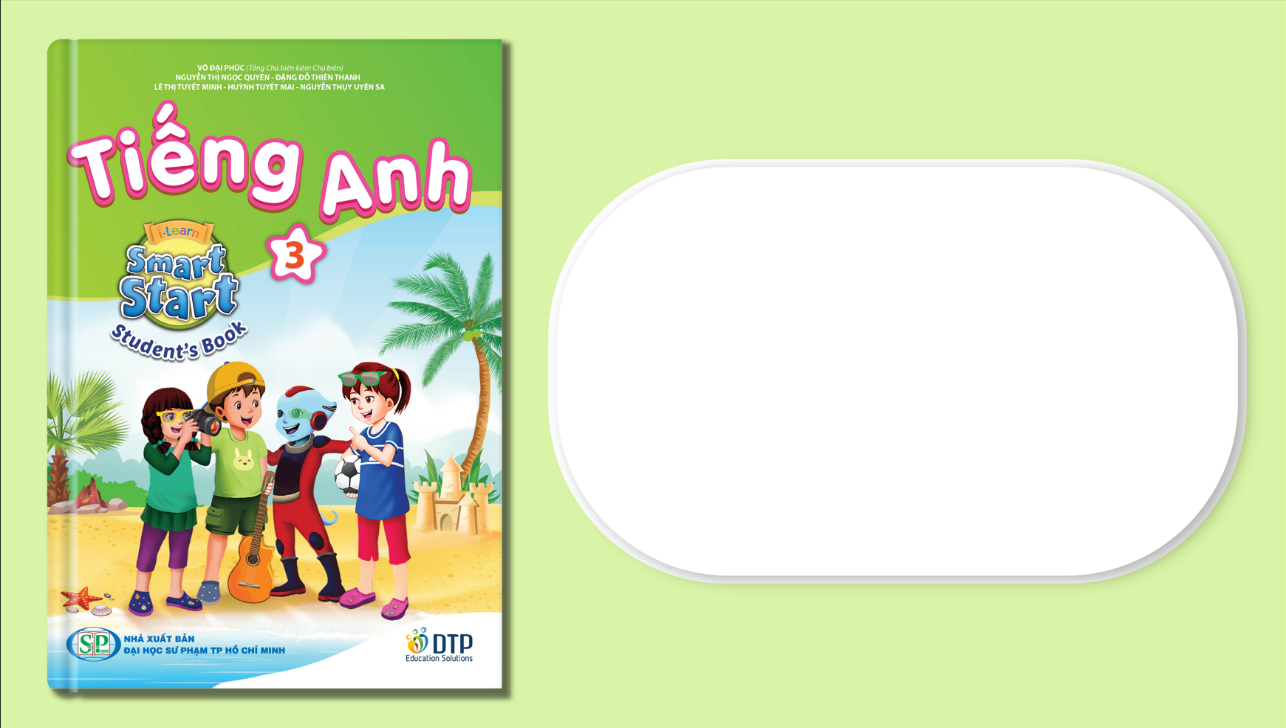 Getting Started
Lesson 2
Page 6
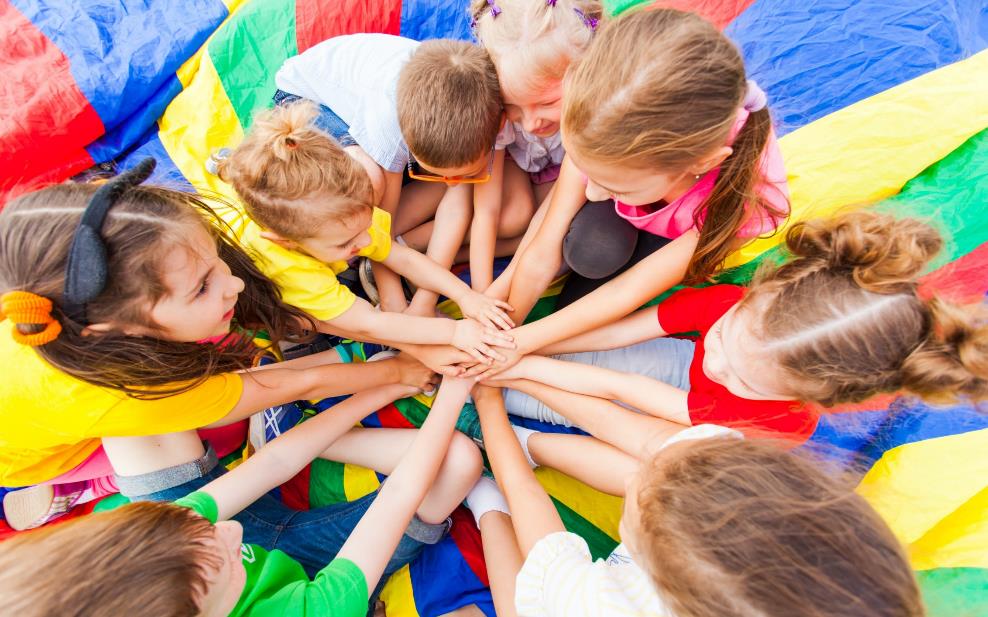 WARM UP
Look, guess, and spell.
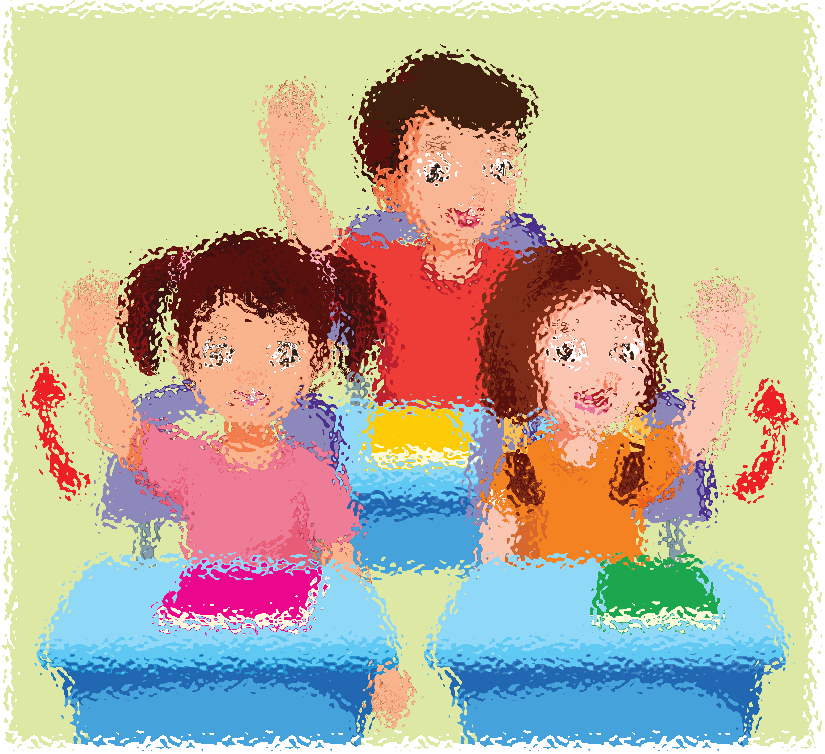 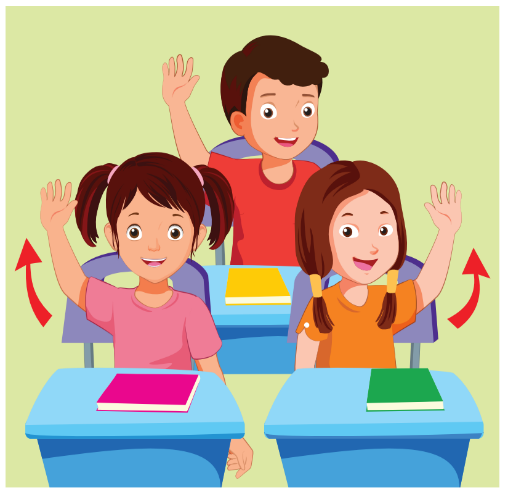 d
n
s
a
h
u
p
Look, guess, and spell.
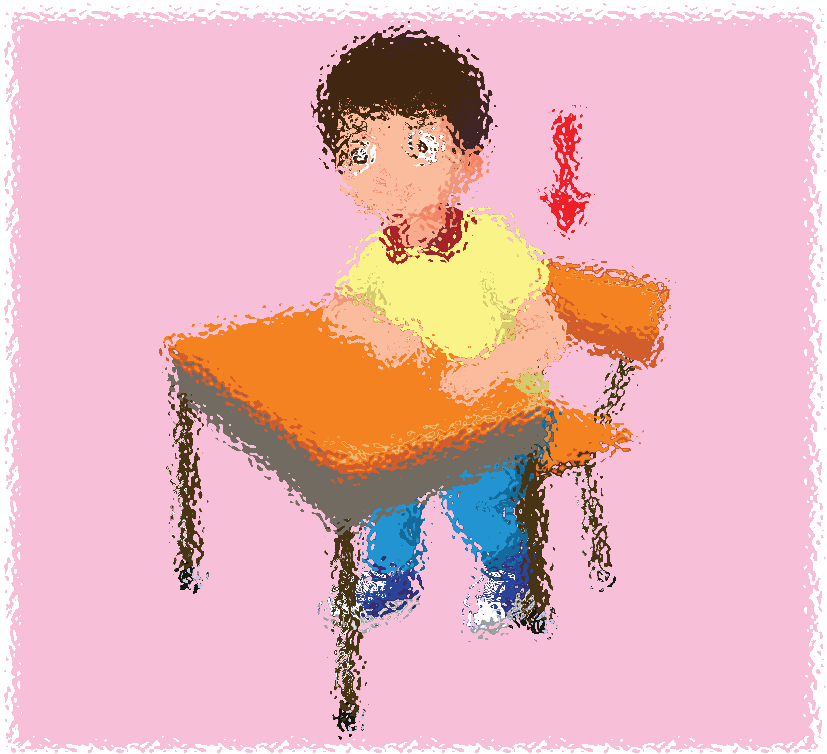 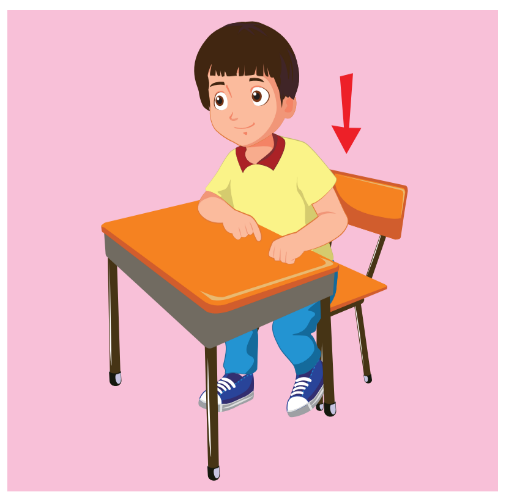 o
t
d
i
s
w
n
Look, guess, and spell.
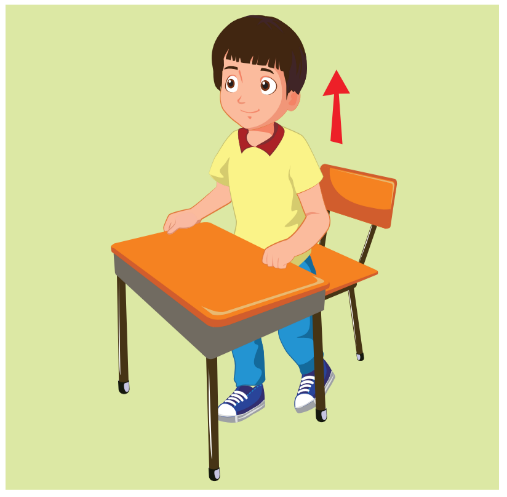 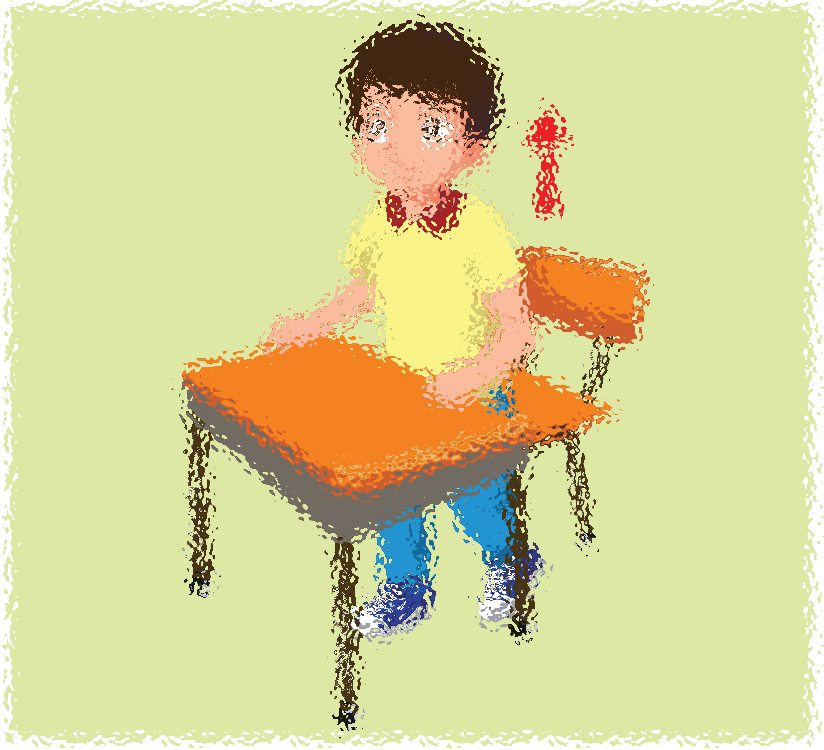 n
a
d
t
s
u
p
Look, guess, and spell.
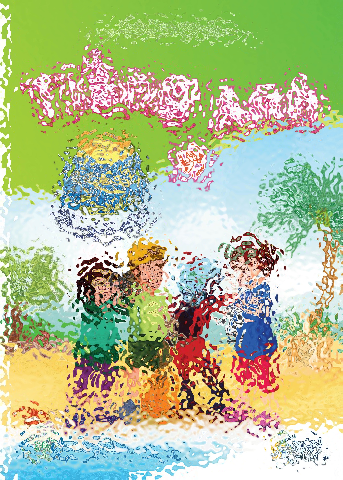 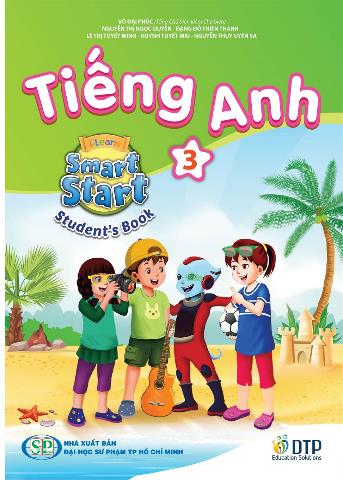 o
b
o
k
It’s time to learn …
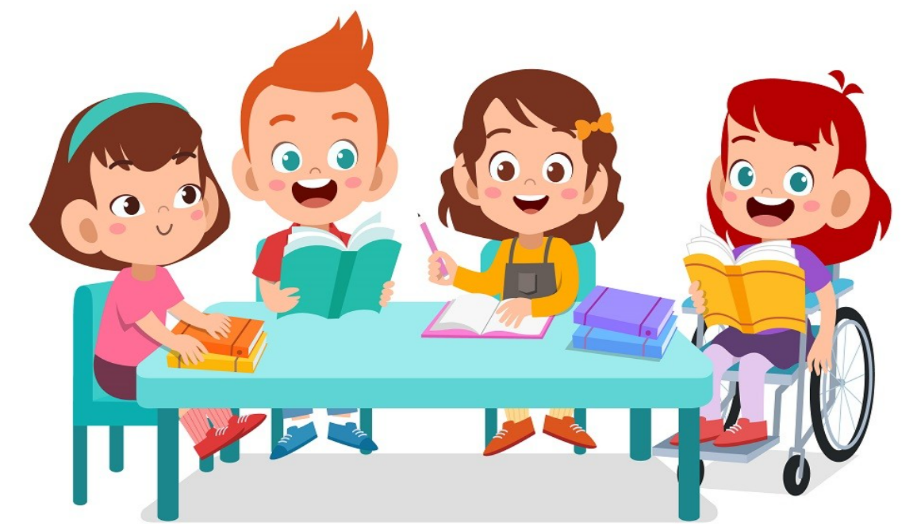 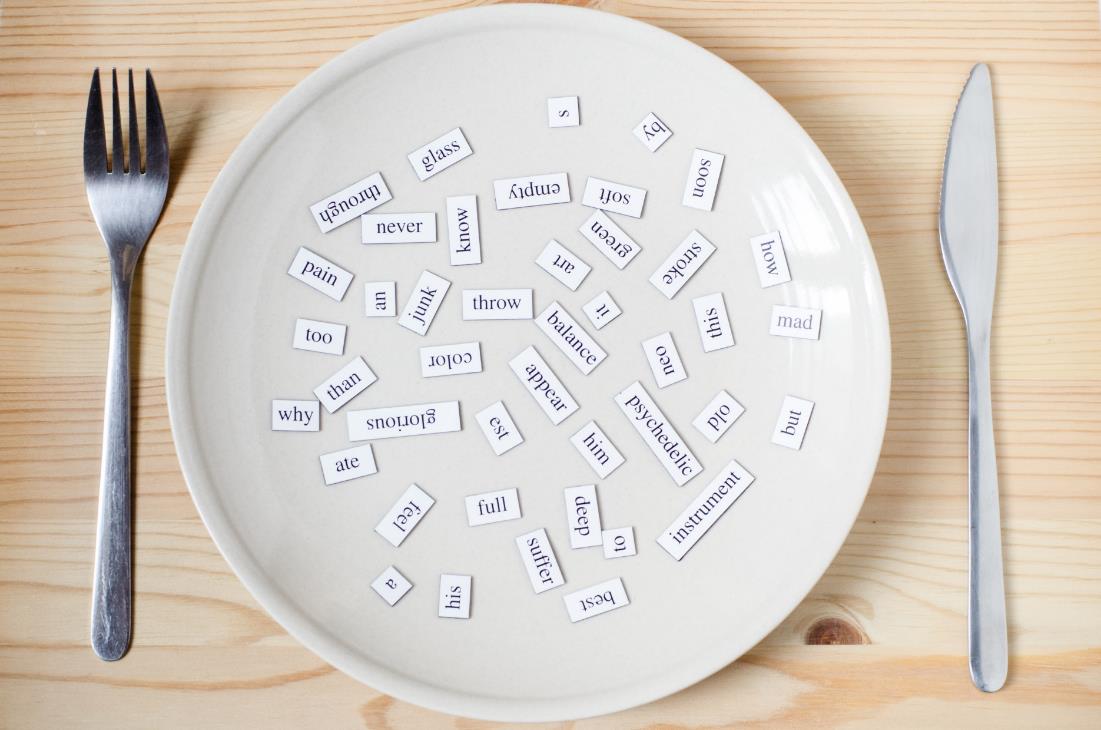 New words
open your book close your book hands down
A
Listen and point. Repeat. (CD1 Track 04)
3
1
2
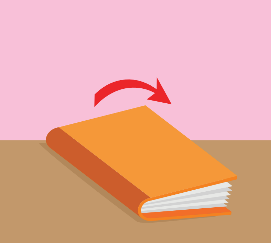 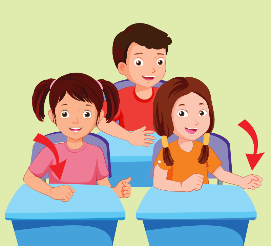 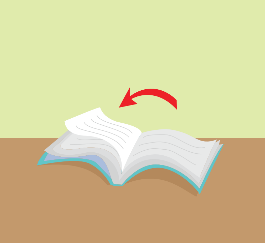 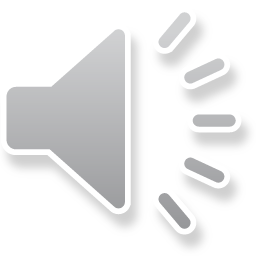 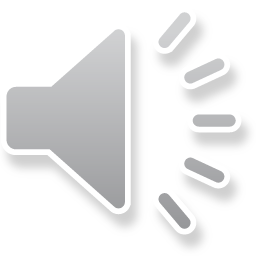 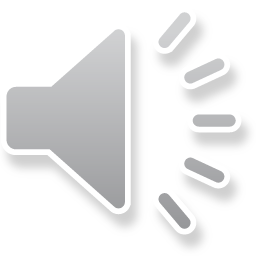 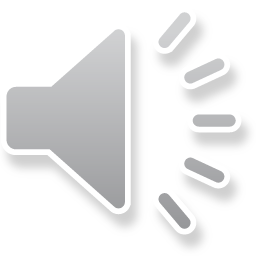 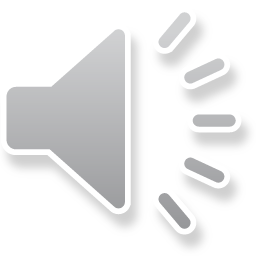 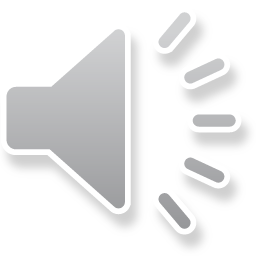 open your book
close your book
hands down
/ˈəʊpən jʊr bʊk/
mở sách ra
/kləʊz jʊr bʊk/
đóng sách lại
/hændz daʊn/
hạ tay xuống
Click on each English word to hear the sound.
Look at the vocabulary and do the action.
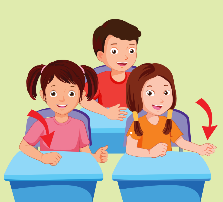 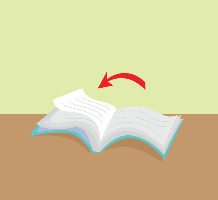 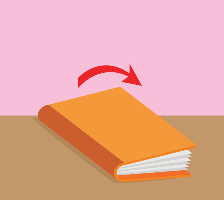 Perfect!
open your book
close your book
hands down
close your book
close your book
hands down
close your book
hands down
open your book
hands down
hands down
open your book
hands down
hands down
hands down
close your book
open your book
hands down
close your book
hands down
open your book
open your book
hands down
close your book
close your book
hands down
hands down
close your book
hands down
open your book
open your book
close your book
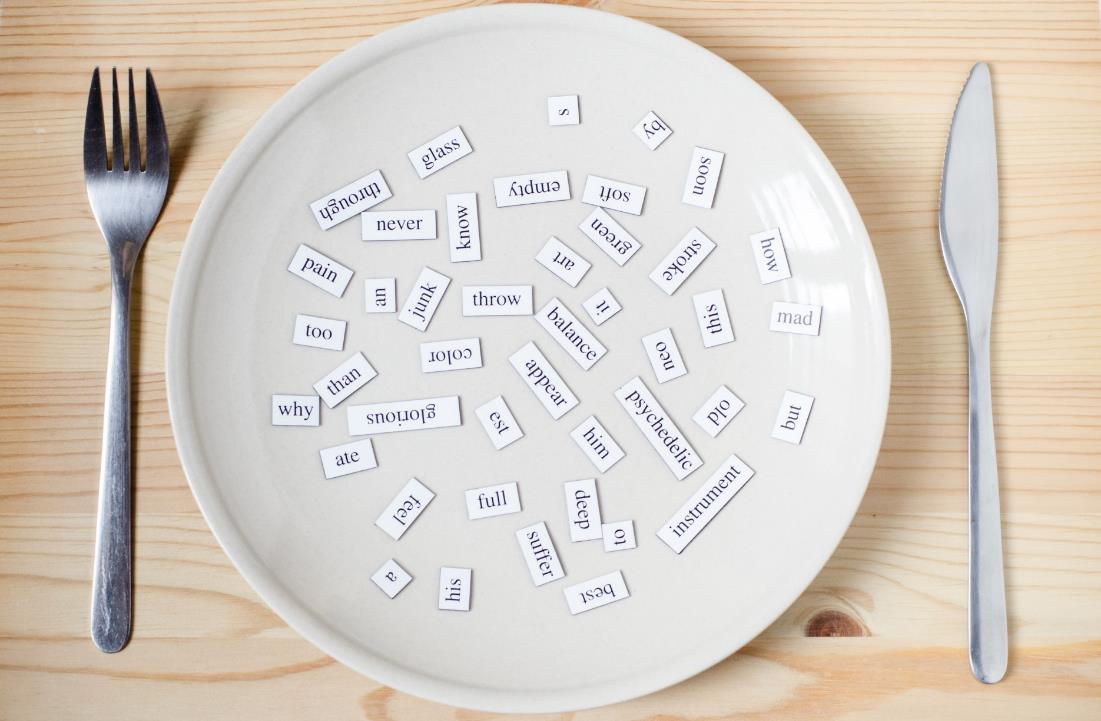 Structures
Close your book, please.
Open your book, please.
Hands down, please.
B
Listen and point. Repeat. Role-play. (CD1 Track 05)
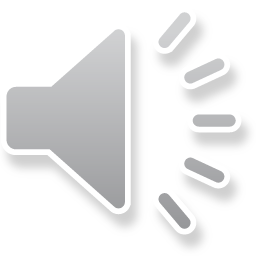 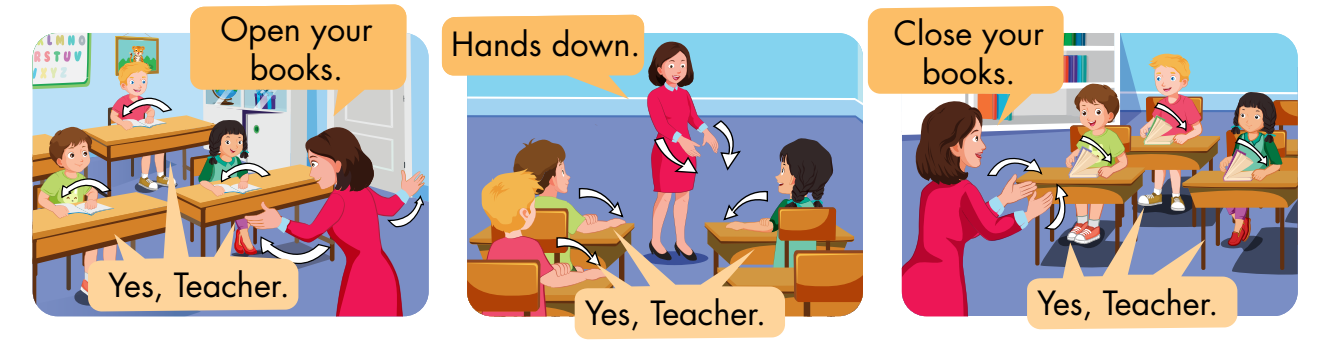 C
Point, say, and do.
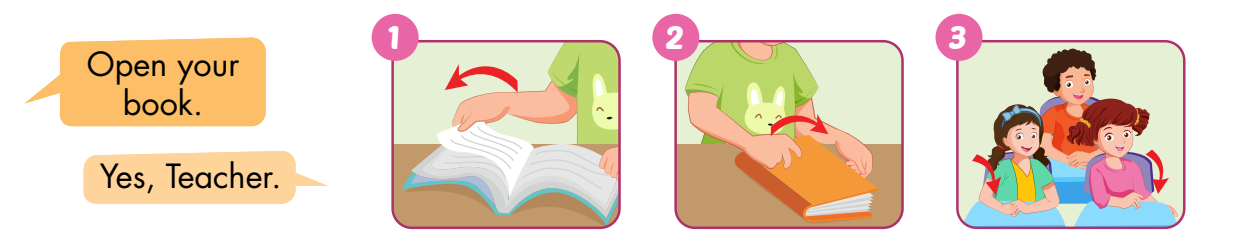 D
Play Read my lips.
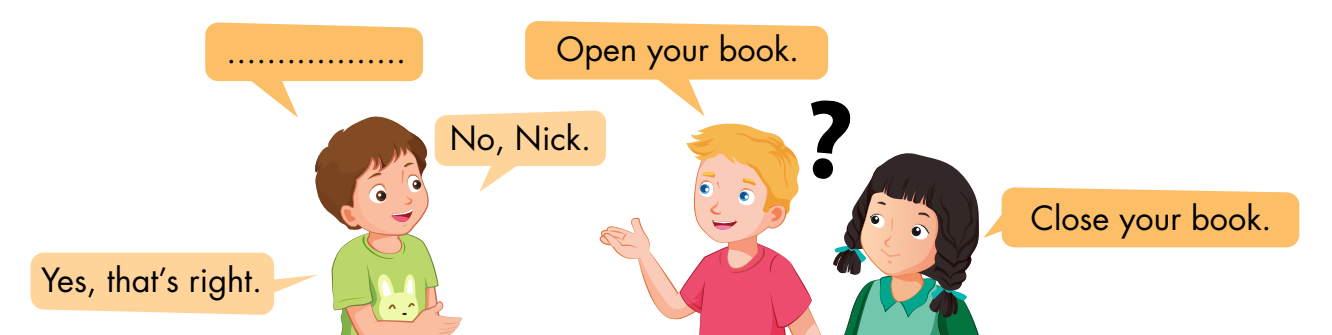 A
Look and circle.
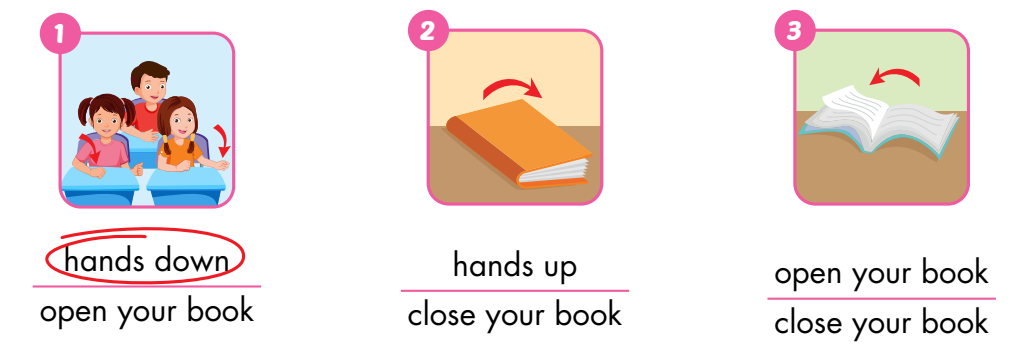 B
Listen and tick () the box. (WB Track 03)
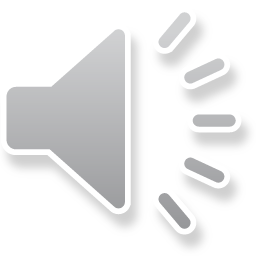 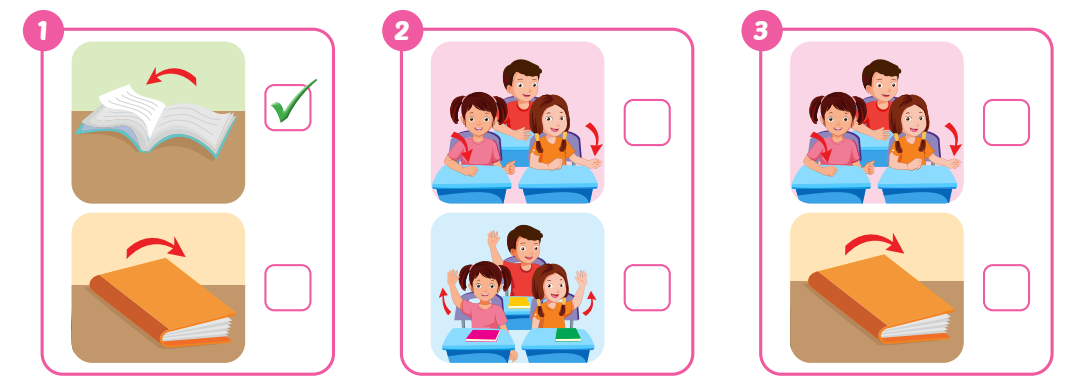 

C
Look and write.
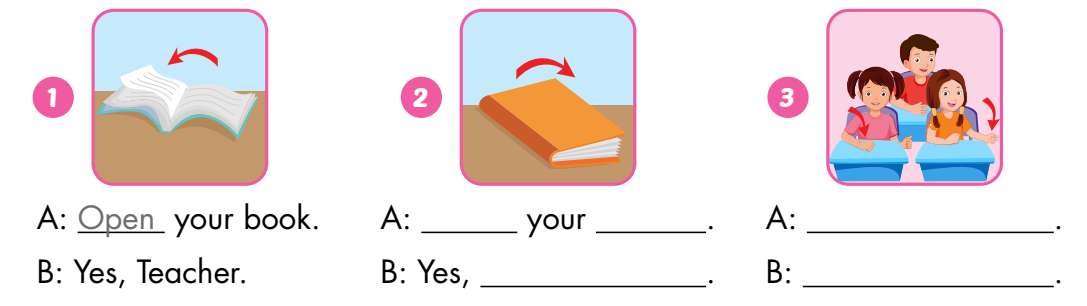 Close
book
Hands down
Teacher
Yes, Teacher
C
Look and write.
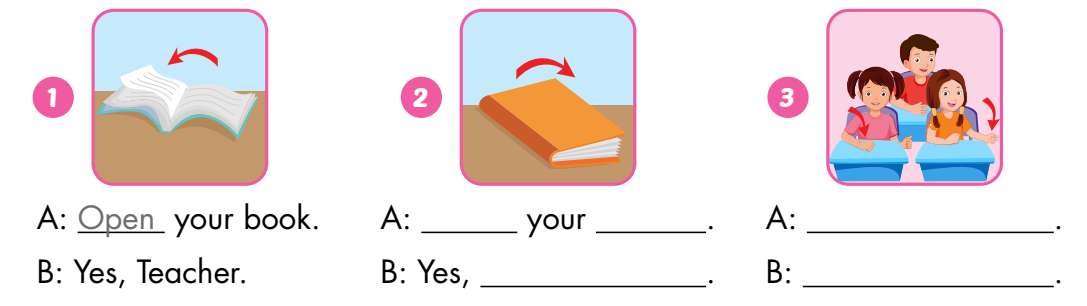 Close
book
Hands down
Teacher
Yes, Teacher
Today’s lesson
Vocabulary: 
open your book, close your book, hands down

Structures: 
Open your book./ Close your book./ 
Hands down./ Yes, Teacher.
Homework
Practice vocabularies and structure. Make sentences using them. 
Do the exercises in Tiếng Anh 3 i-Learn Smart Start Workbook (page 4).
Practice the vocabulary and structure in Tiếng Anh 3 i-Learn Smart Start Notebook (page 4).
Play the consolidation games in Tiếng Anh 3 i-Learn Smart Start DHA App on www.eduhome.com.vn  
Prepare the next lesson (page 7).
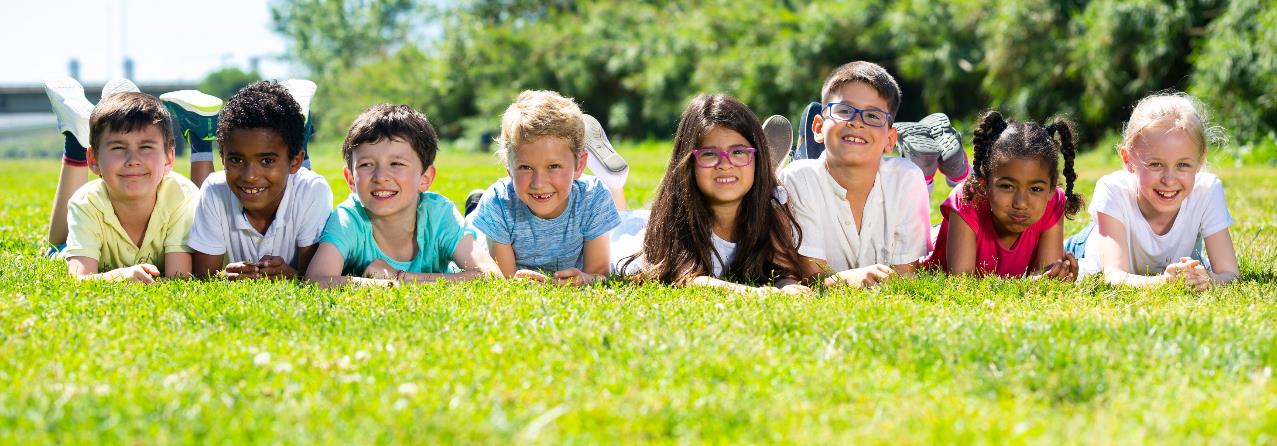 Have a nice day!